網路報名系統操作說明
中山工商輔導處       
黃培雯主任
壹、報名日期及方式
一、106年2月15日（星期三）至2月24日(星期五)，      學生向就讀國中辦理報名，各國中完成網路報名。              簡章與報名表逕至「高雄區身心障礙學生適性輔導
    安置網站」http://adapt.spec.kh.edu.tw/)下載。

二、學生可選擇居住地區外之安置作業區報名，惟限報名
    一區，報名區即安置區。若選擇原就讀國中所在地以
    外之安置作業區報名，須檢附相關證明並通過資格審
    查。
壹、報名日期及方式
三、非高雄市學校報名，請國中承辦人員，向高雄市特殊
    教育資源中心（07-3753528轉15）索取線上報名系統
    帳號密碼後，登入報名。

就讀外縣市國中申請安置高雄市，
需檢附遷戶籍至高雄市之證明文件
貳、報名系統填報
http://adapt.spec.kh.edu.tw/
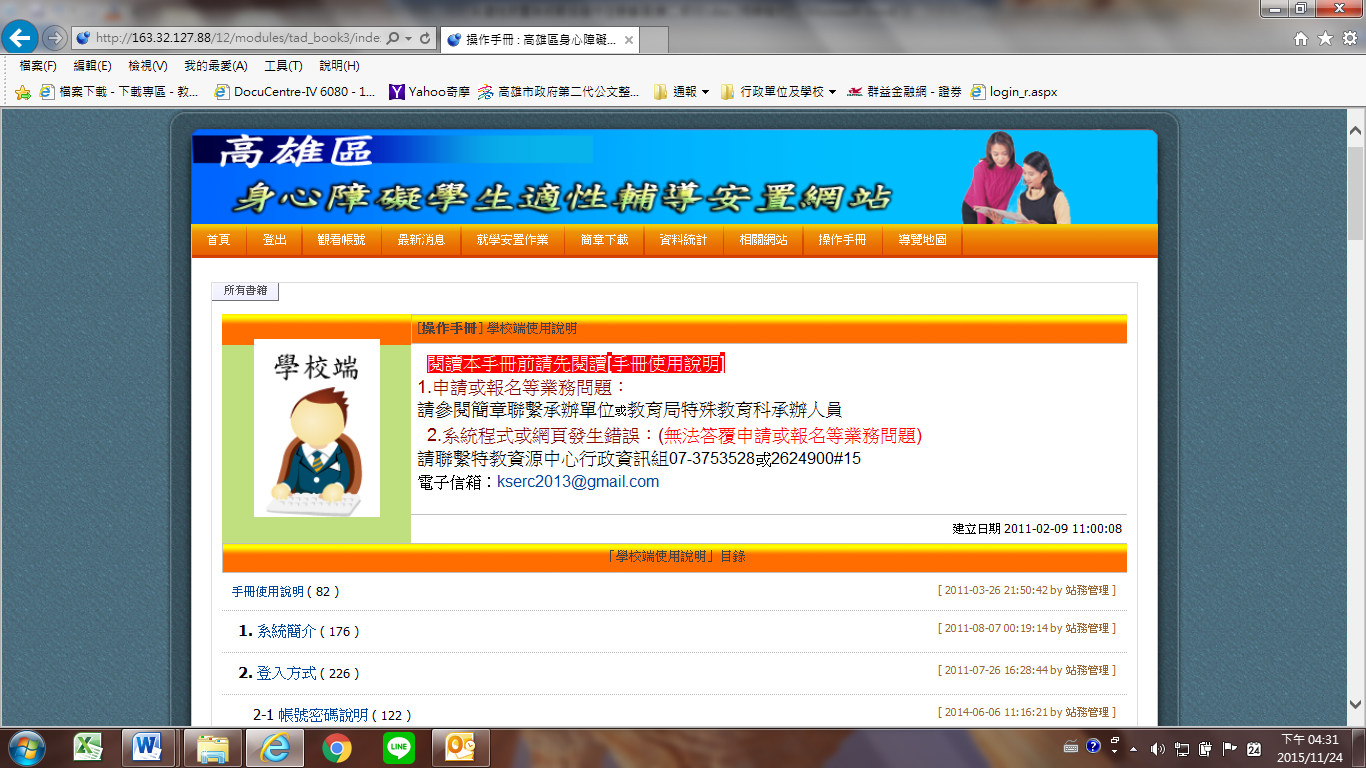 一、學生基本資料
★直接上傳(大頭照)電子檔上傳或紙本
      相片掃瞄後上傳。
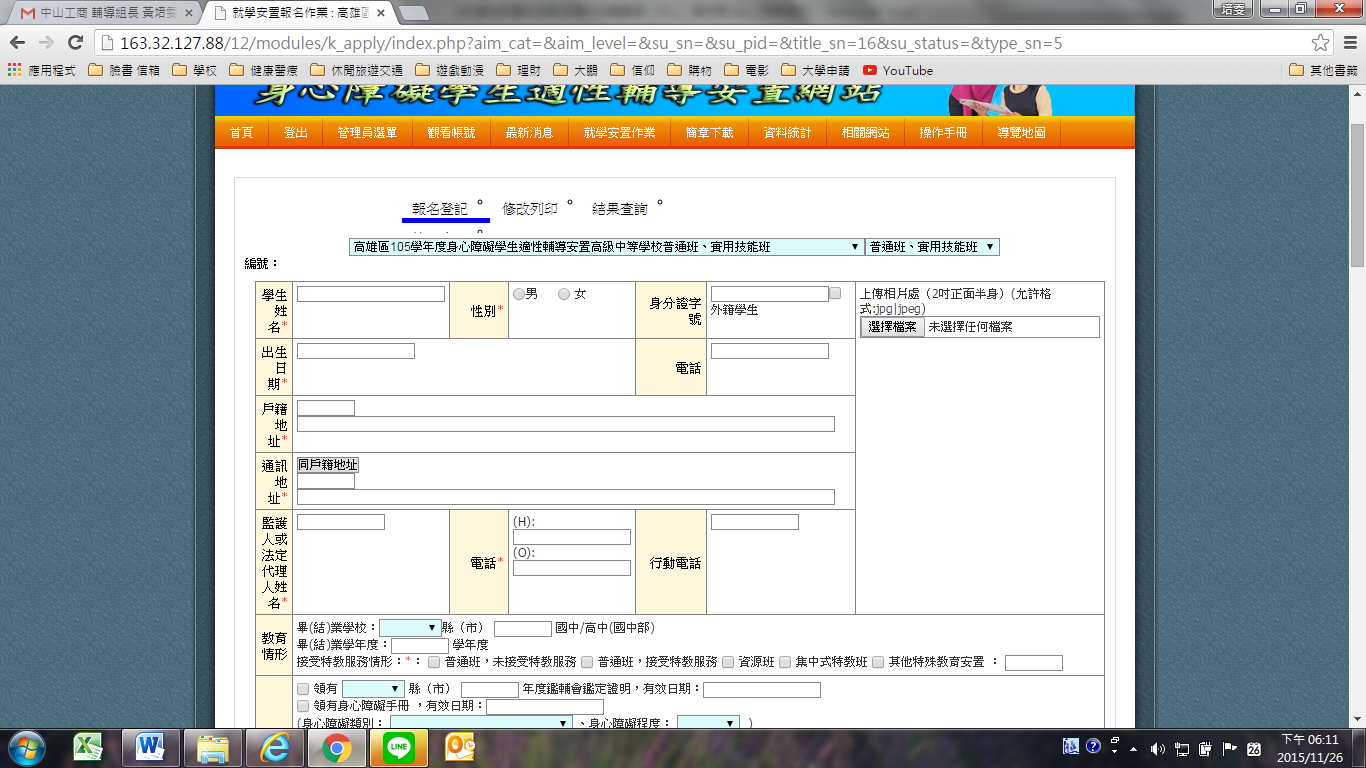 一、學生基本資料
★戶籍地址需與證明文件相符
★地址錯誤請於系統更正後重印紙本。
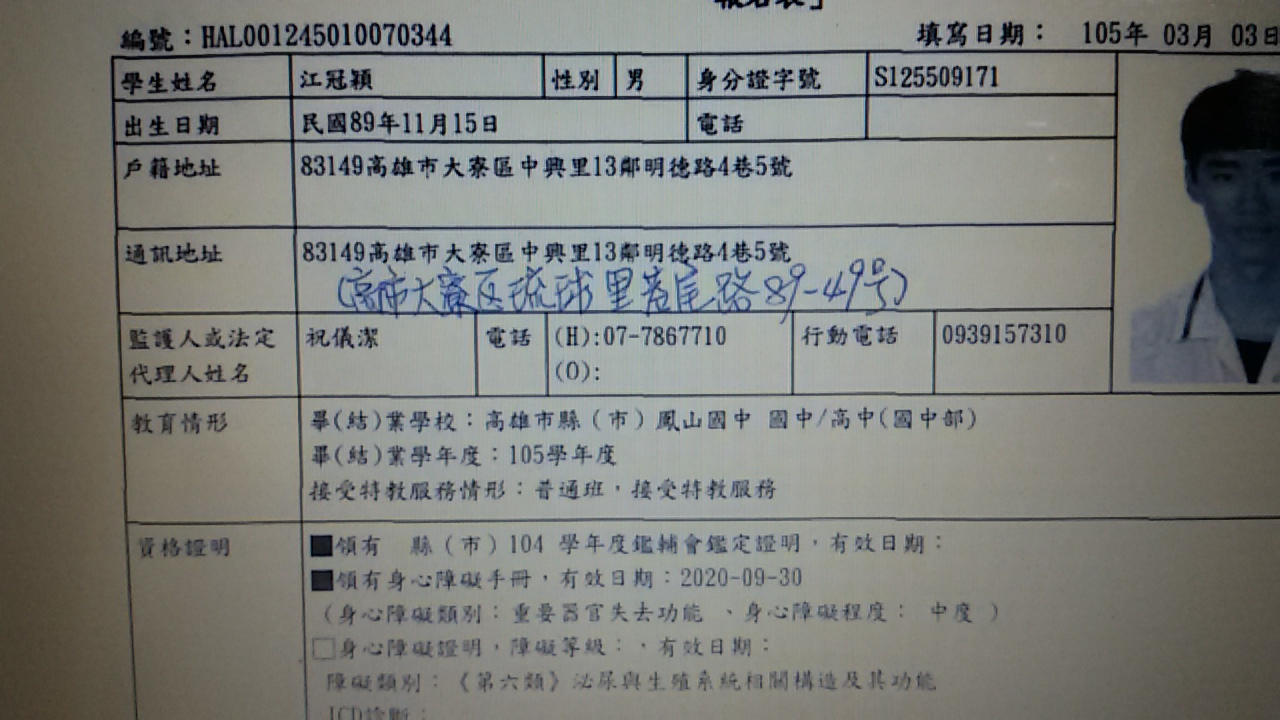 二、相片上傳
★請勿上傳生活照
三、監護人或法定代理人姓名
    ★需與紙本簽名人相符並用印」
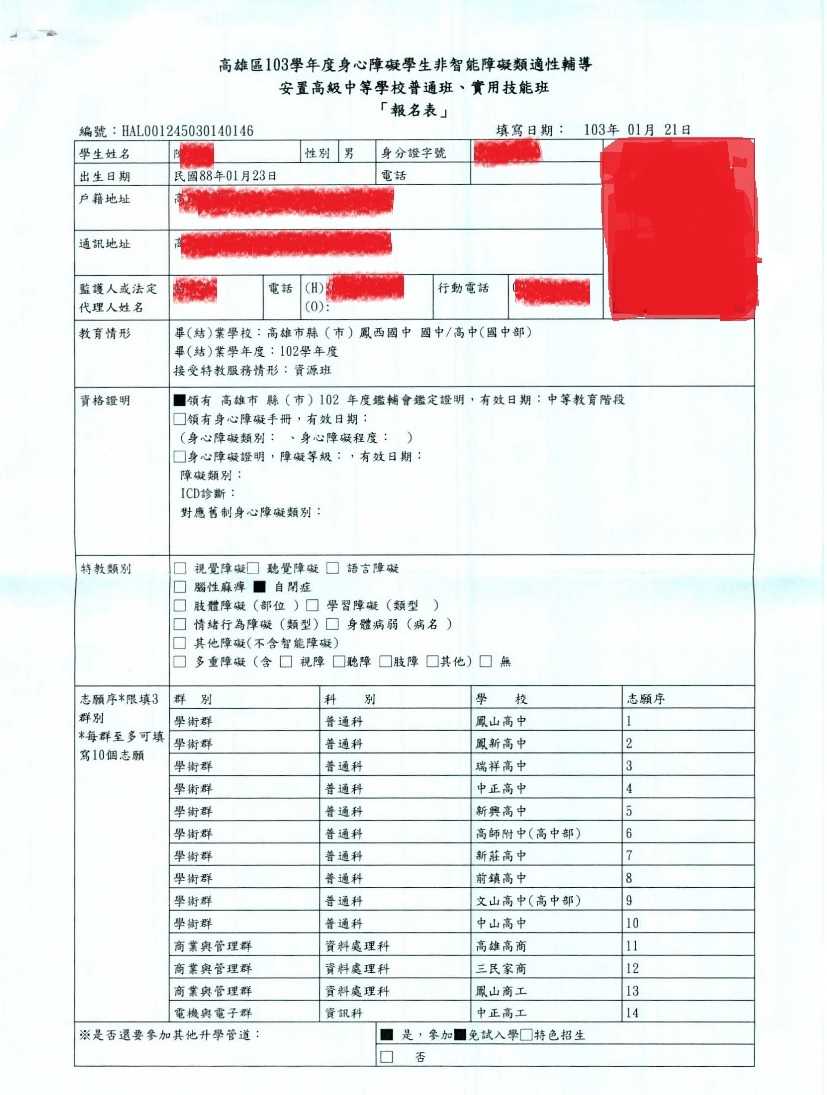 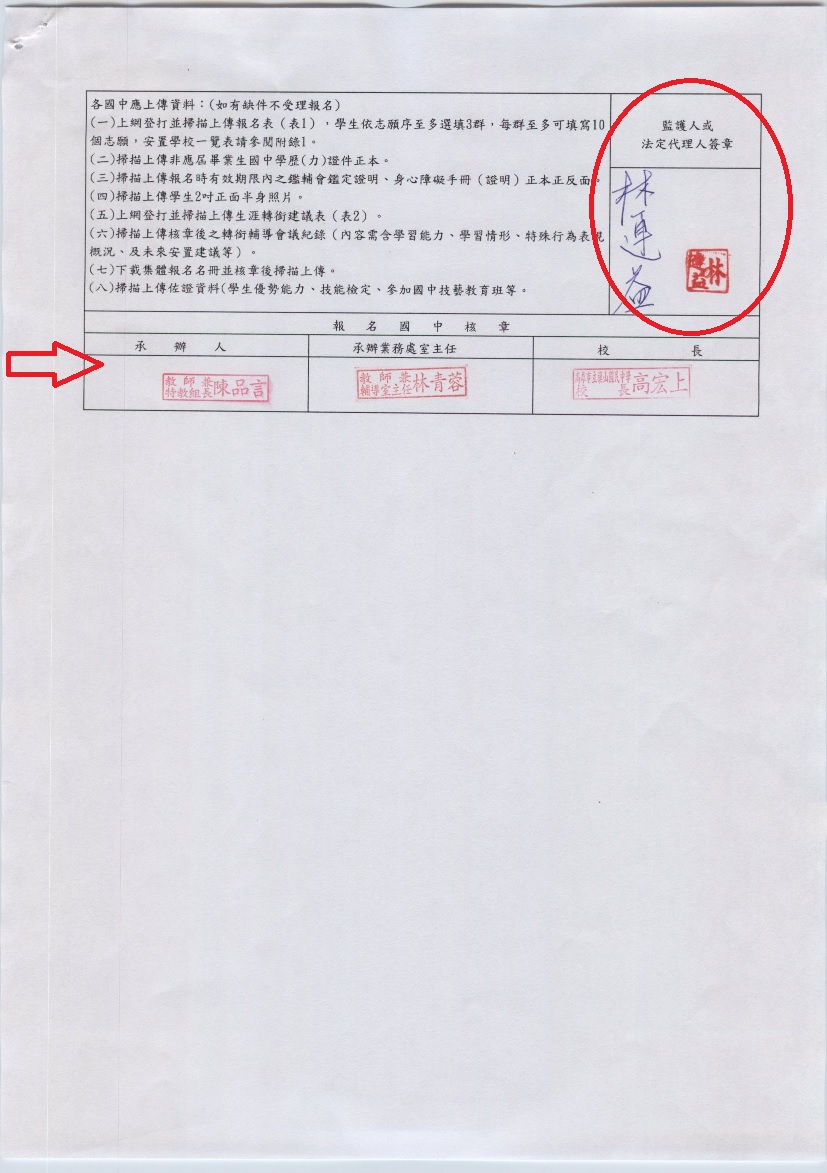 四、教育情形
     
    ★應屆學生畢業年度：105學年度
    
★請務必勾選：接受特教服務情形
   
   接受特教服務情形：□普通班，未接受特教服務    
                     □普通班，接受特教服務
   □資源班    □集中式特教班    □其他特殊教育安置
五、資格證明
    ★配合上傳的證明文件填寫
□領有      縣(市)      (學)年度鑑輔會鑑定證明  有效日期：    
★請依照鑑輔會鑑定證明登載資料登打

□領有身心障礙手冊  有效日期：              （舊證）
   (身心障礙類別：             、身心障礙程度：             ）   

□身心障礙證明，障礙等級：       有效日期（新證）       
  障礙類別：                            ICD診斷：                                
   對應舊制身心障礙類別（參閱附錄）：
六、特教類別
    ★配合鑑輔會鑑定證明勾選
□視覺障礙                □聽覺障礙                □語言障礙
 □腦性麻痺                □自閉症
 □肢體障礙(部位              )        □學習障礙(類型              )
 □情緒行為障礙(類型            )      □身體病弱(病名             )
 □其他障礙(不含智能障礙)：     
       □ADHD     □ADD    □妥瑞症
 □多重障礙(含□視障  □聽障  □肢障  □其他                  )
七、志願填寫
(一)學生依志願序至多選填3群，每群至多可填10個    志願。
(二)選填志願至少10個志願為原則，至多30個志願。
(三)若選填志願總數未達10個志願，可加選第四志    願群或不足額選填。
七、志願填寫
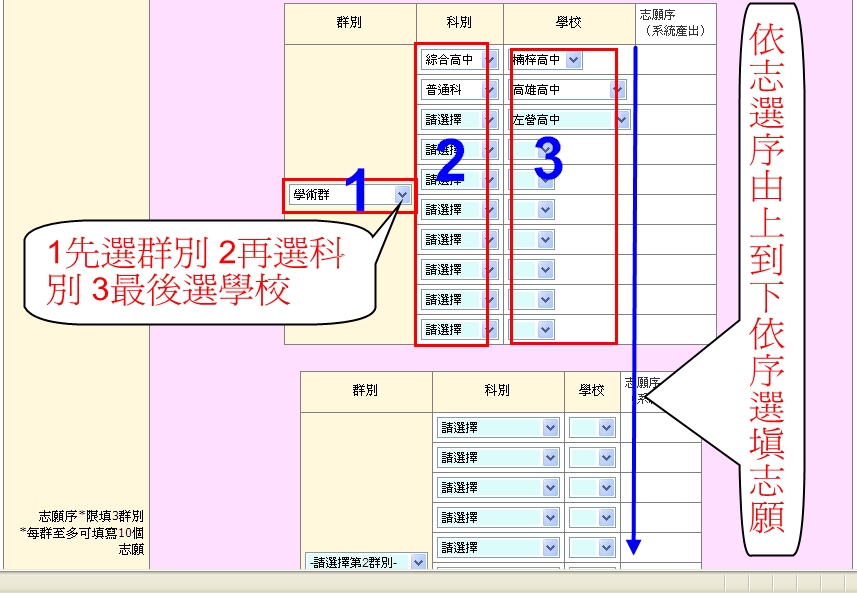 七、志願填寫
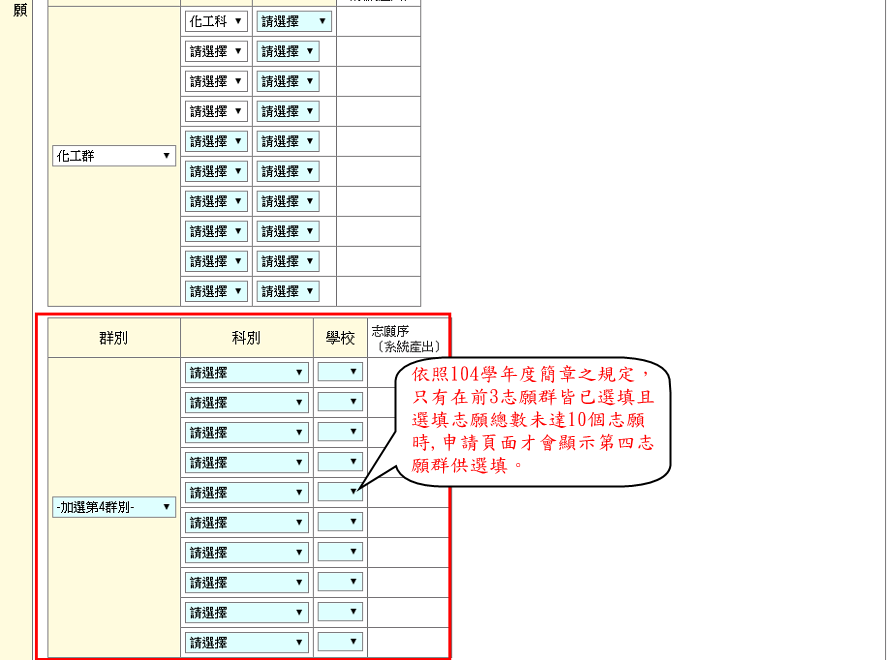 參、資料上傳
★各國中應上傳資料(如有缺件不受理報名)
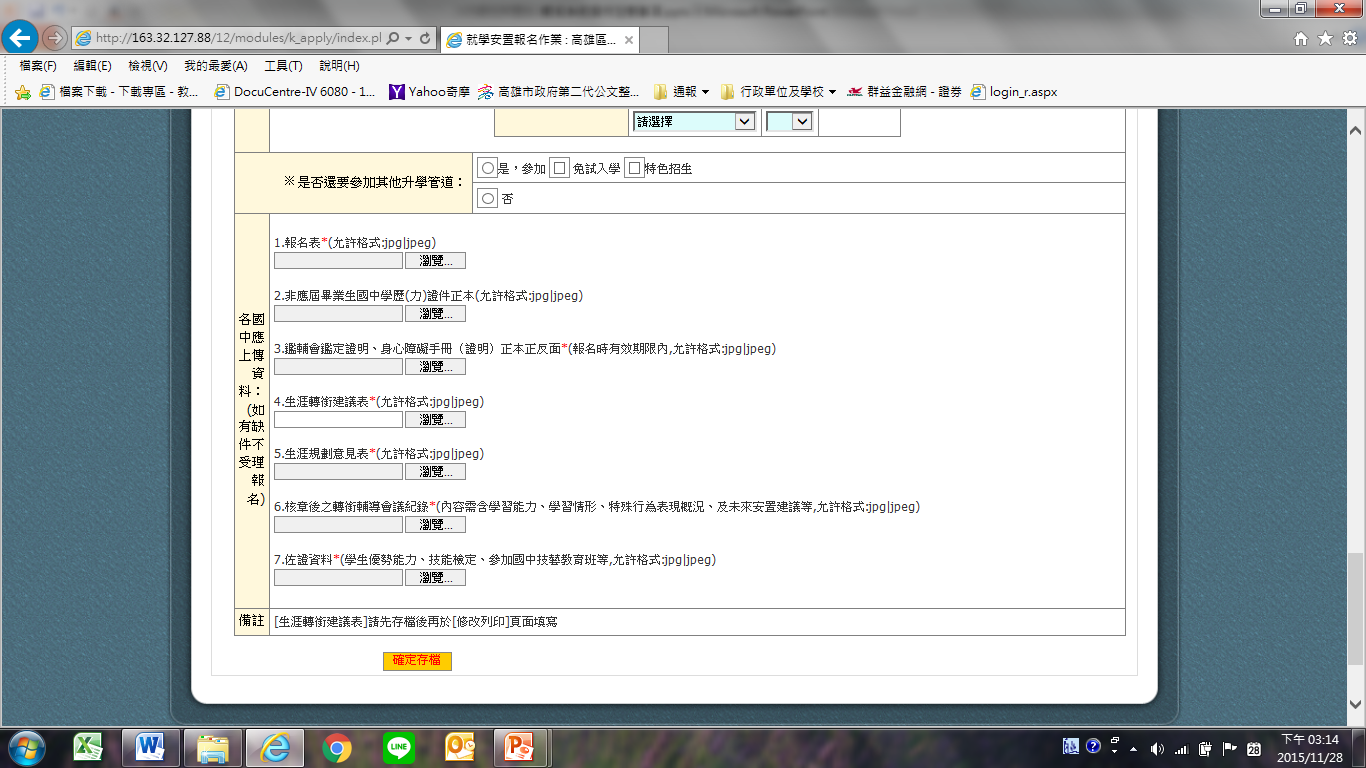 (一)報名表  （合格版本）
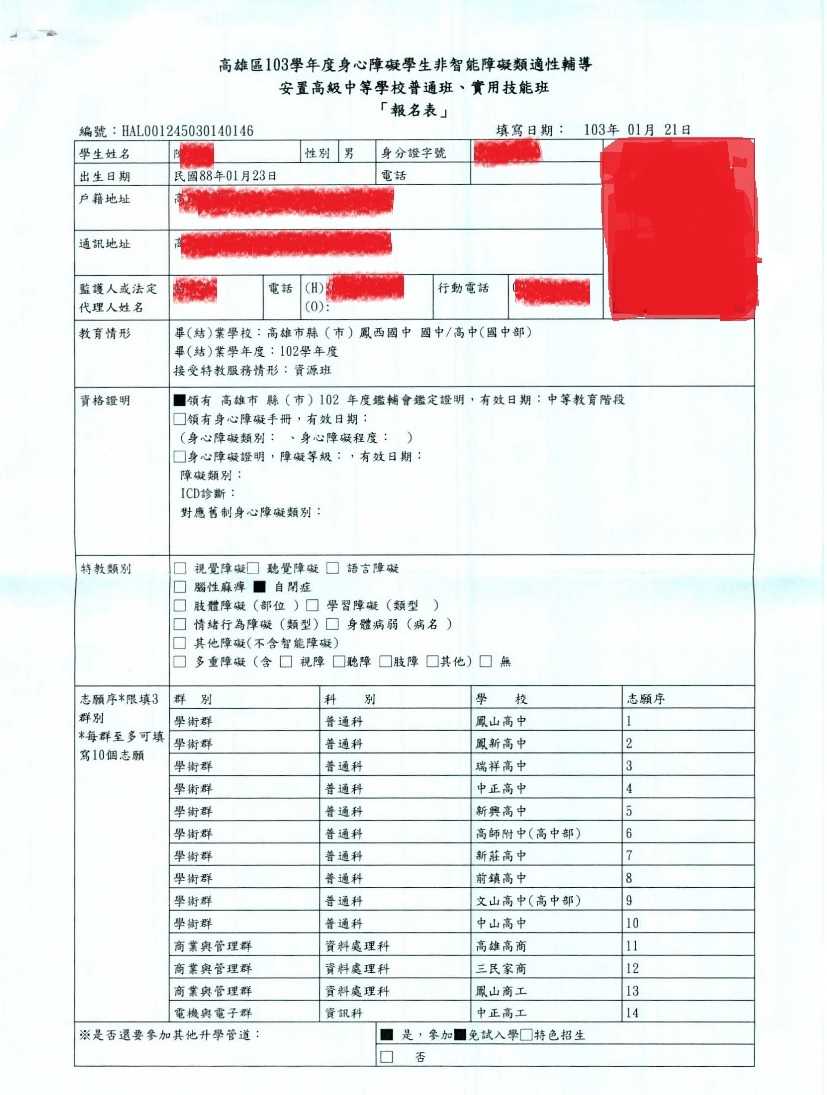 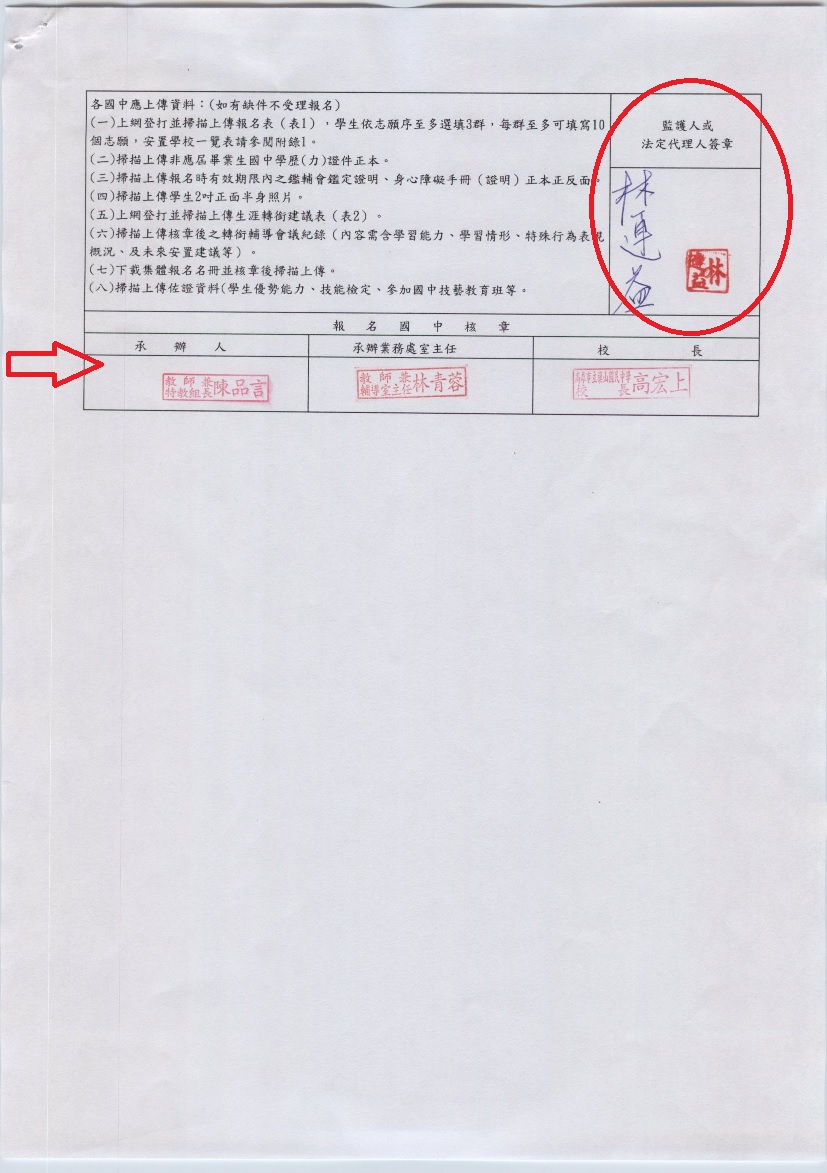 (一)報名表 （不合格版本）
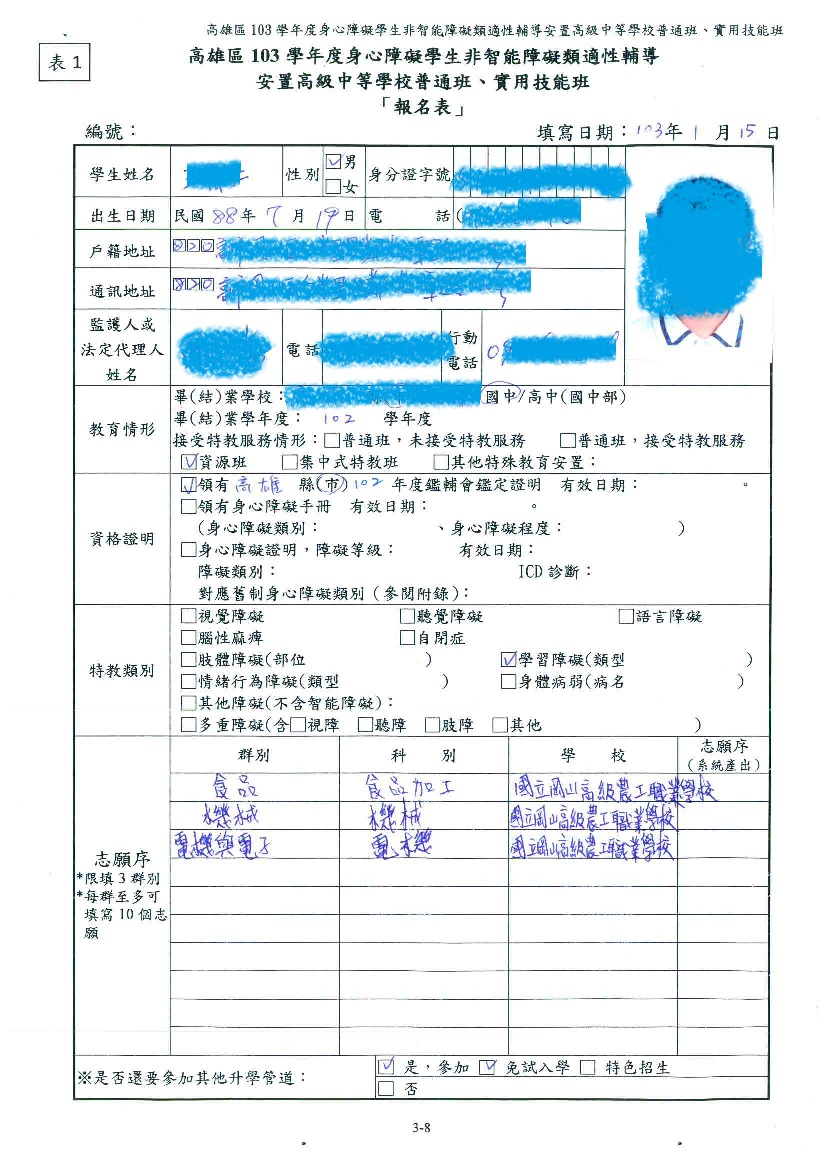 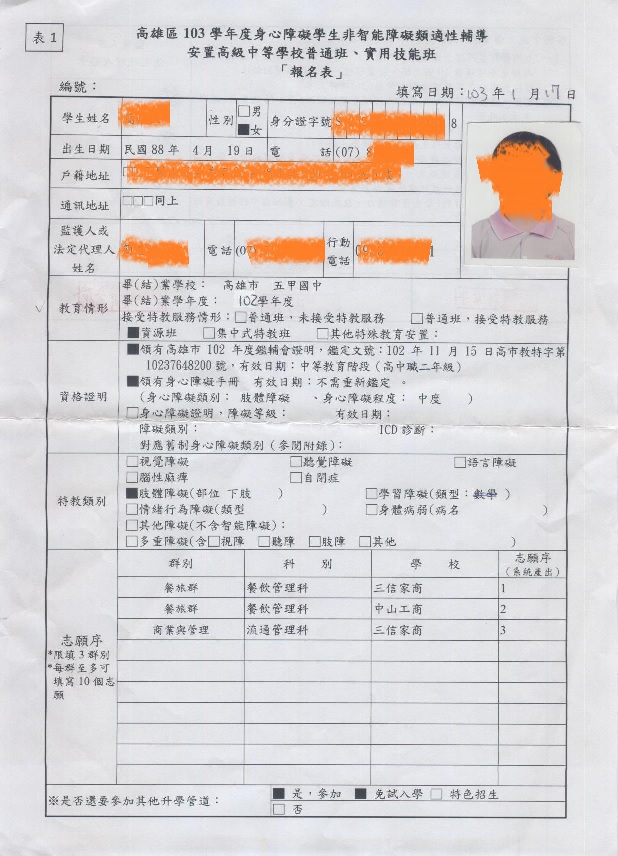 手寫版
非上網登打後列印
志願數不足
(二)掃描上傳非應屆畢業生國中學歷(力)證件      正本。（jpg檔）
(三)掃描上傳報名時有效期限內之鑑輔會鑑定    證明、身心障礙手冊（證明）正本正反面。

注意：
上傳影本資料，例如：手冊、鑑輔會證明等資料，請加蓋與正本相符及職章。
(四)上網登打並掃描上傳生涯轉銜建議表（表2）
生涯轉銜建議表之「性向測驗」及「興趣或其他心理測驗」以下拉式選單，由系統自行帶出測驗名稱與分量表，教師僅需填入數據。
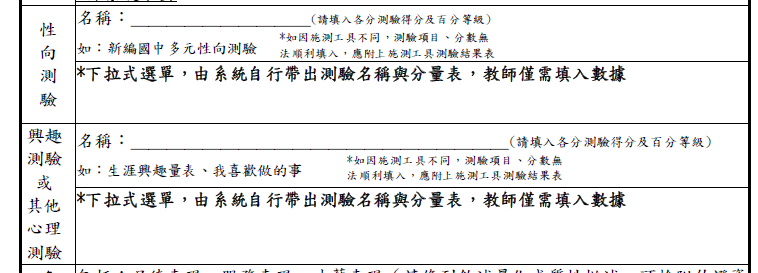 建議老師直接上傳測驗結果圖表
1.國中學生興趣測驗答案紙
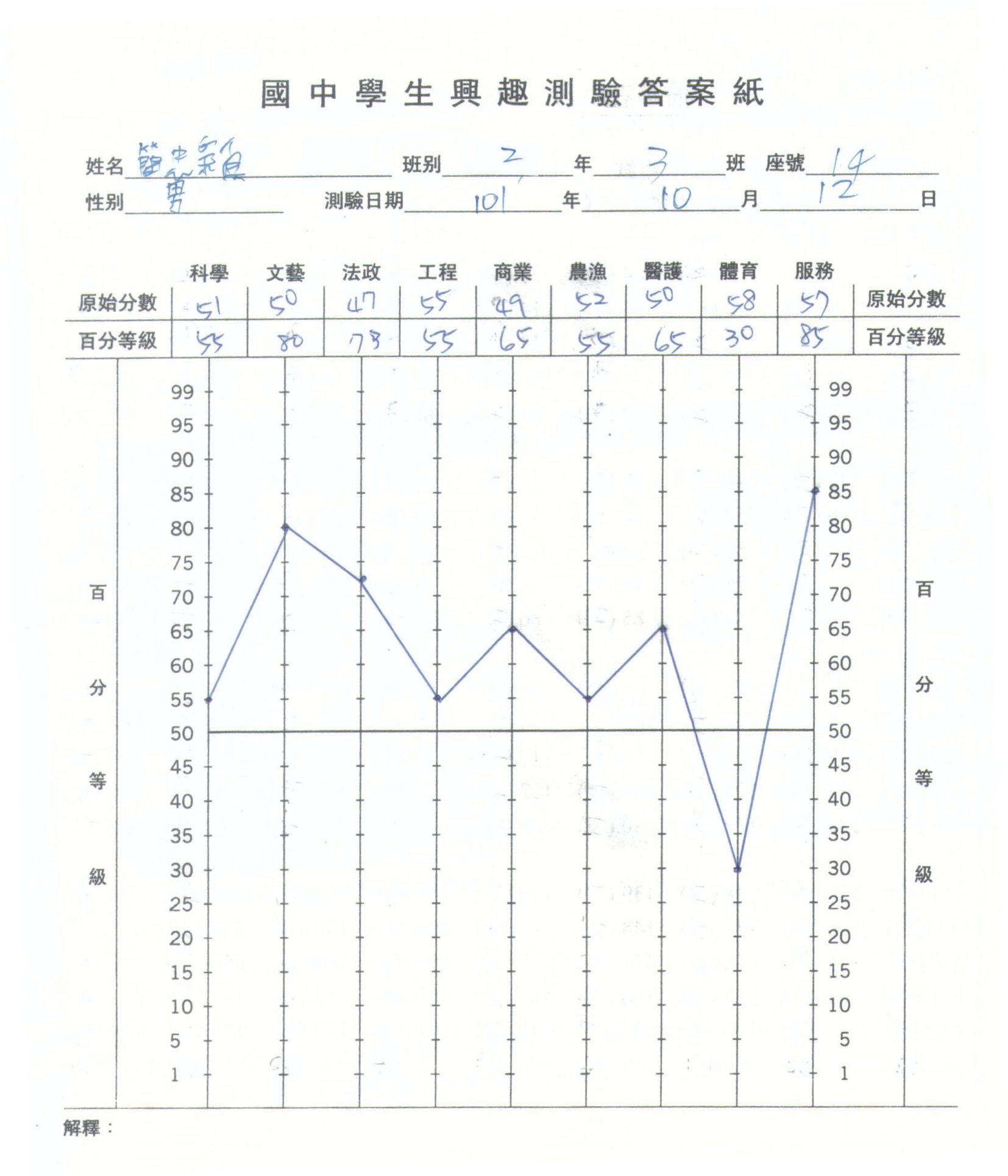 建議老師直接上傳測驗結果圖表
2.多因素性向測驗標準九分側面圖  (項目請標示清楚)
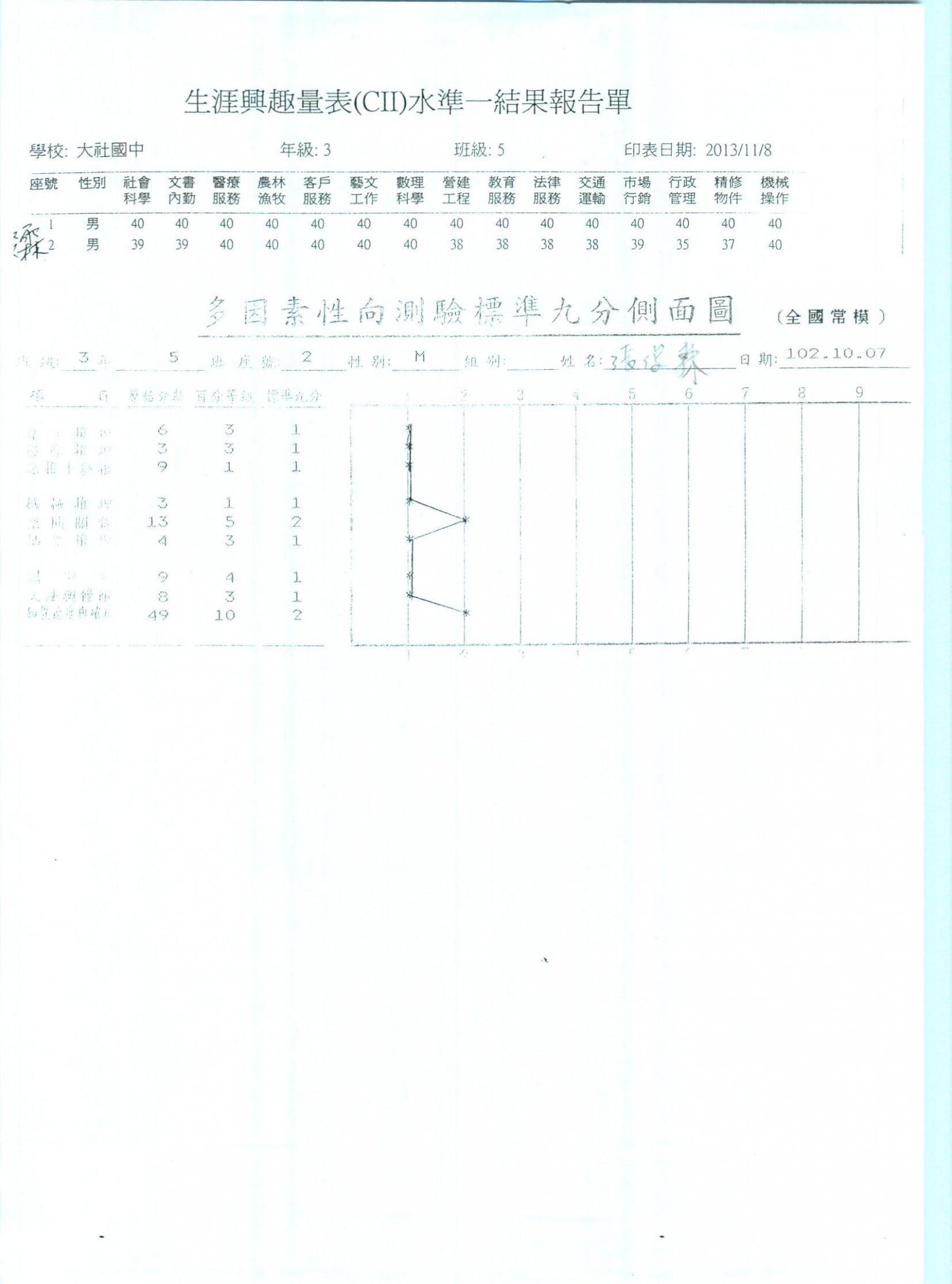 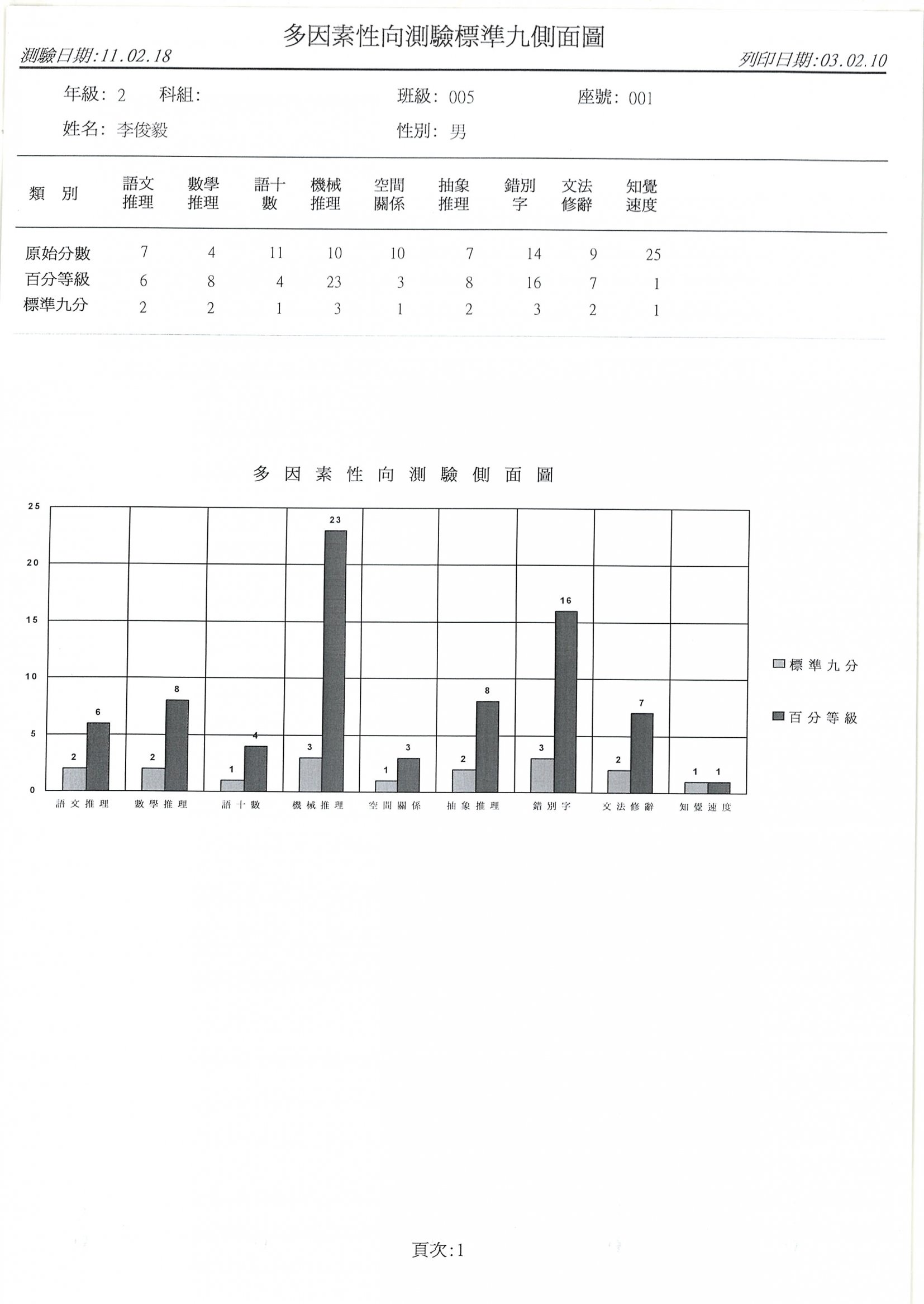 建議老師直接上傳測驗結果圖表
3.適性化職涯性向測驗結果報表(國中版)
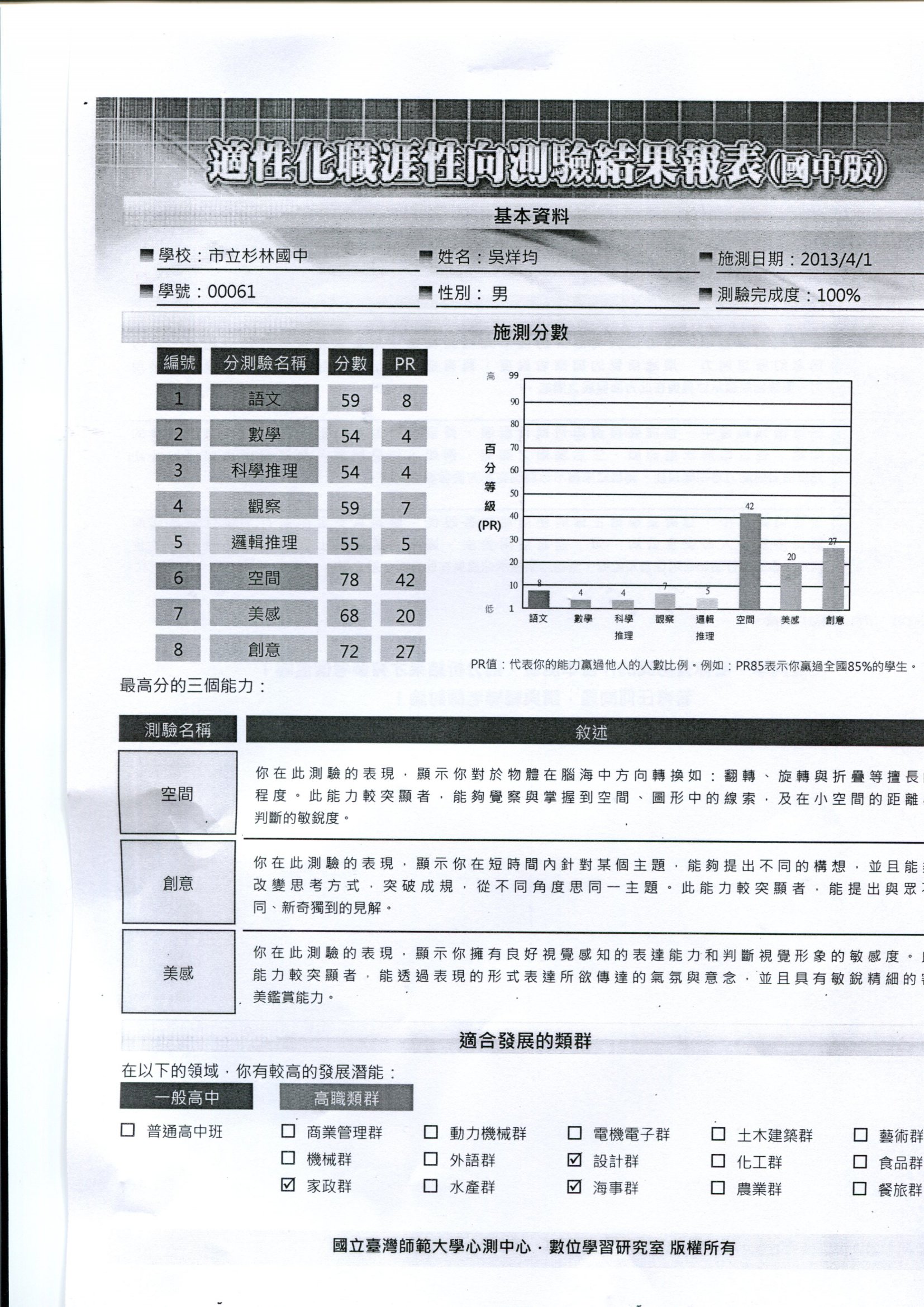 建議老師直接上傳測驗結果圖表
4.生涯興趣量表(CII)
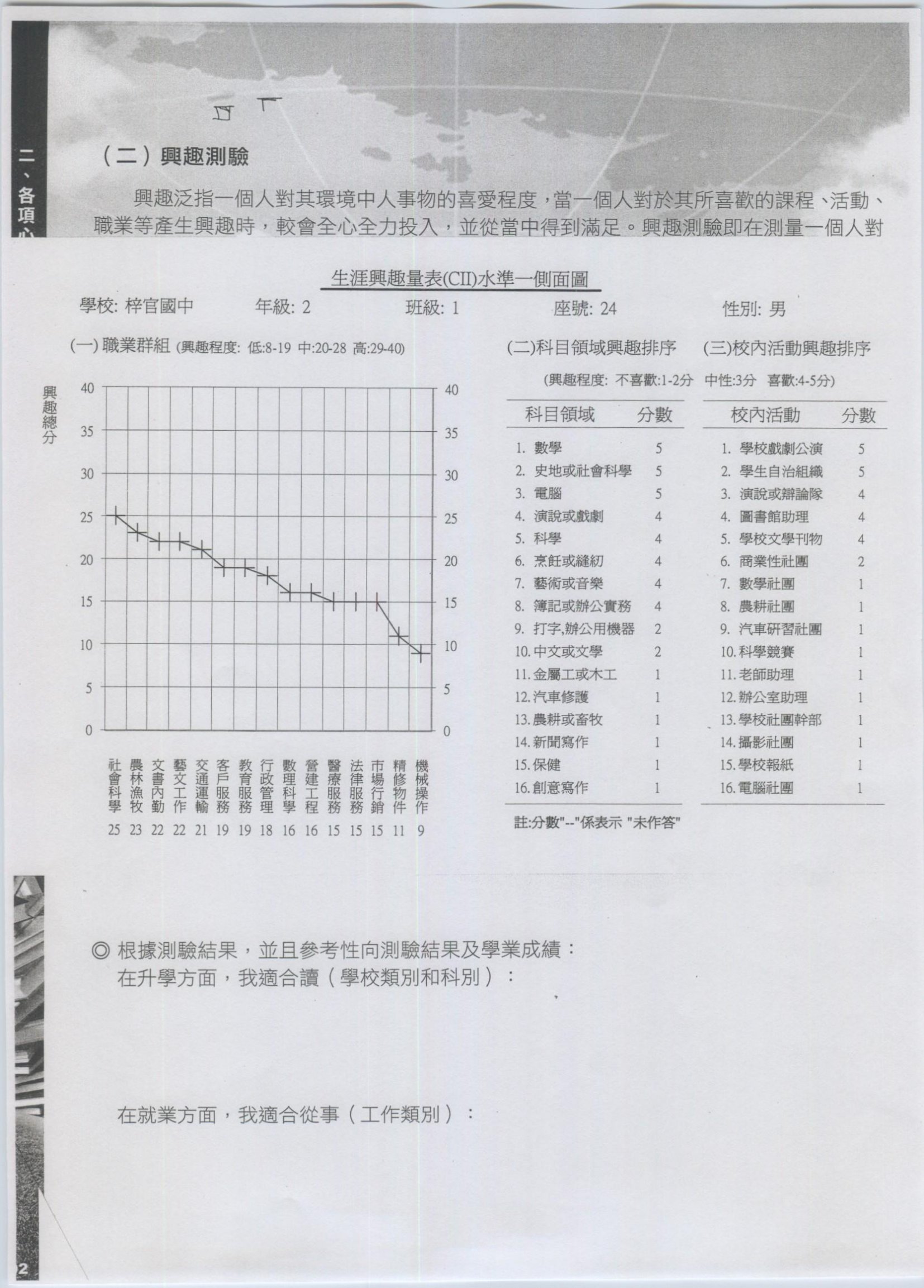 建議老師直接上傳測驗結果圖表
5.國中新編多元性向測驗側面圖
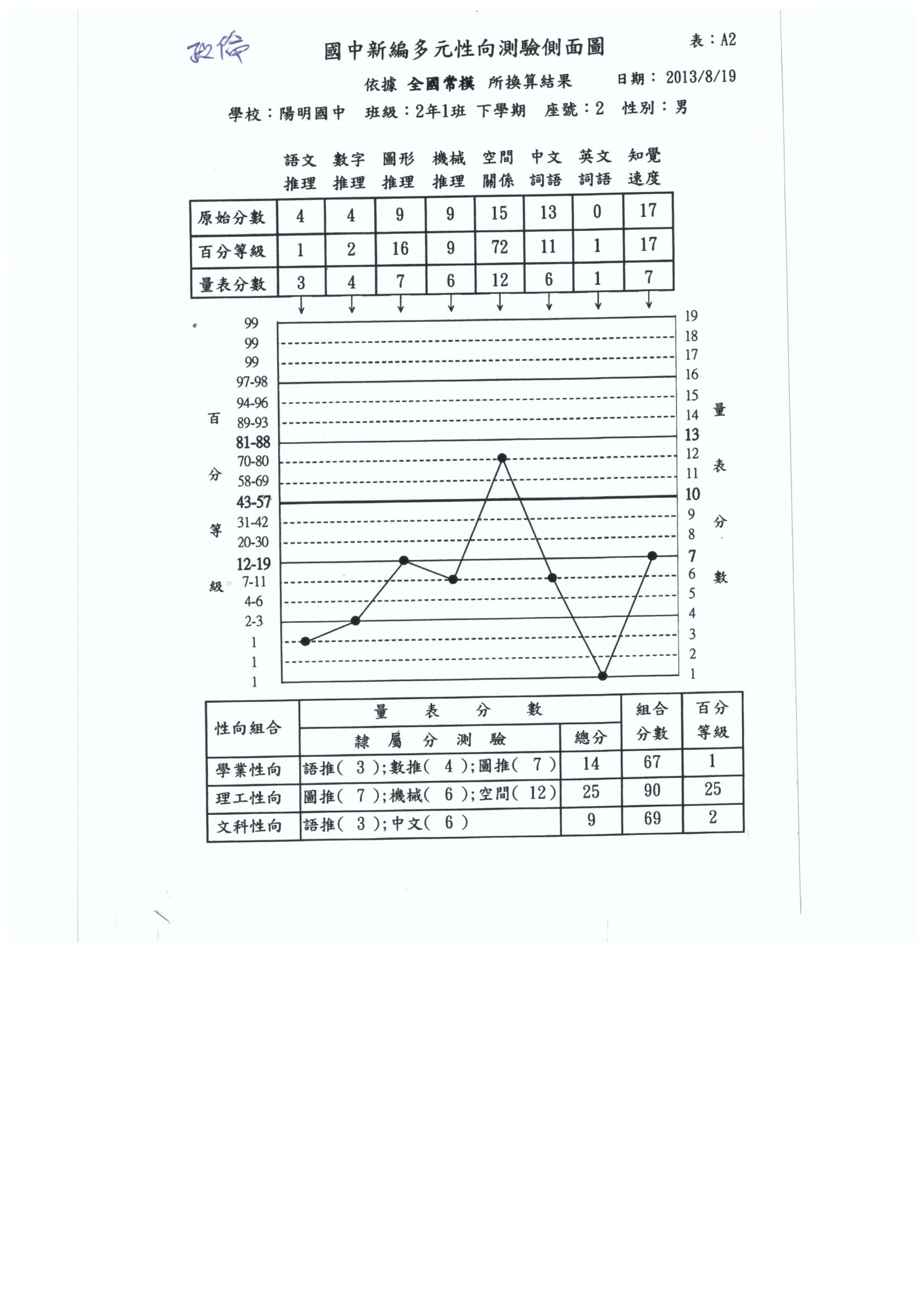 建議老師直接上傳測驗結果圖表
6.職業興趣量表(我喜歡做的事)，請上傳百分等級。
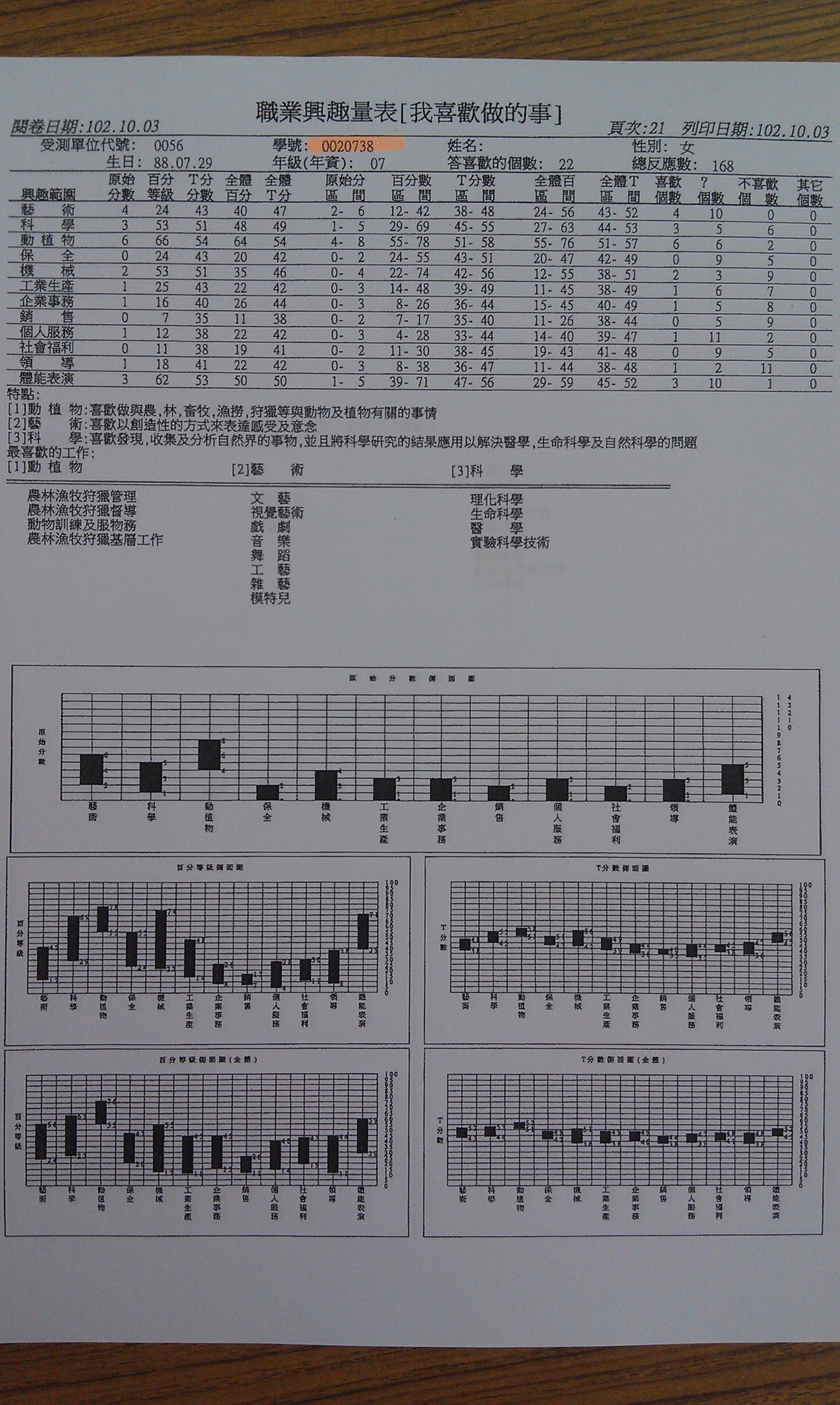 建議老師直接上傳測驗結果圖表
7.中學多元性向測驗結果報告
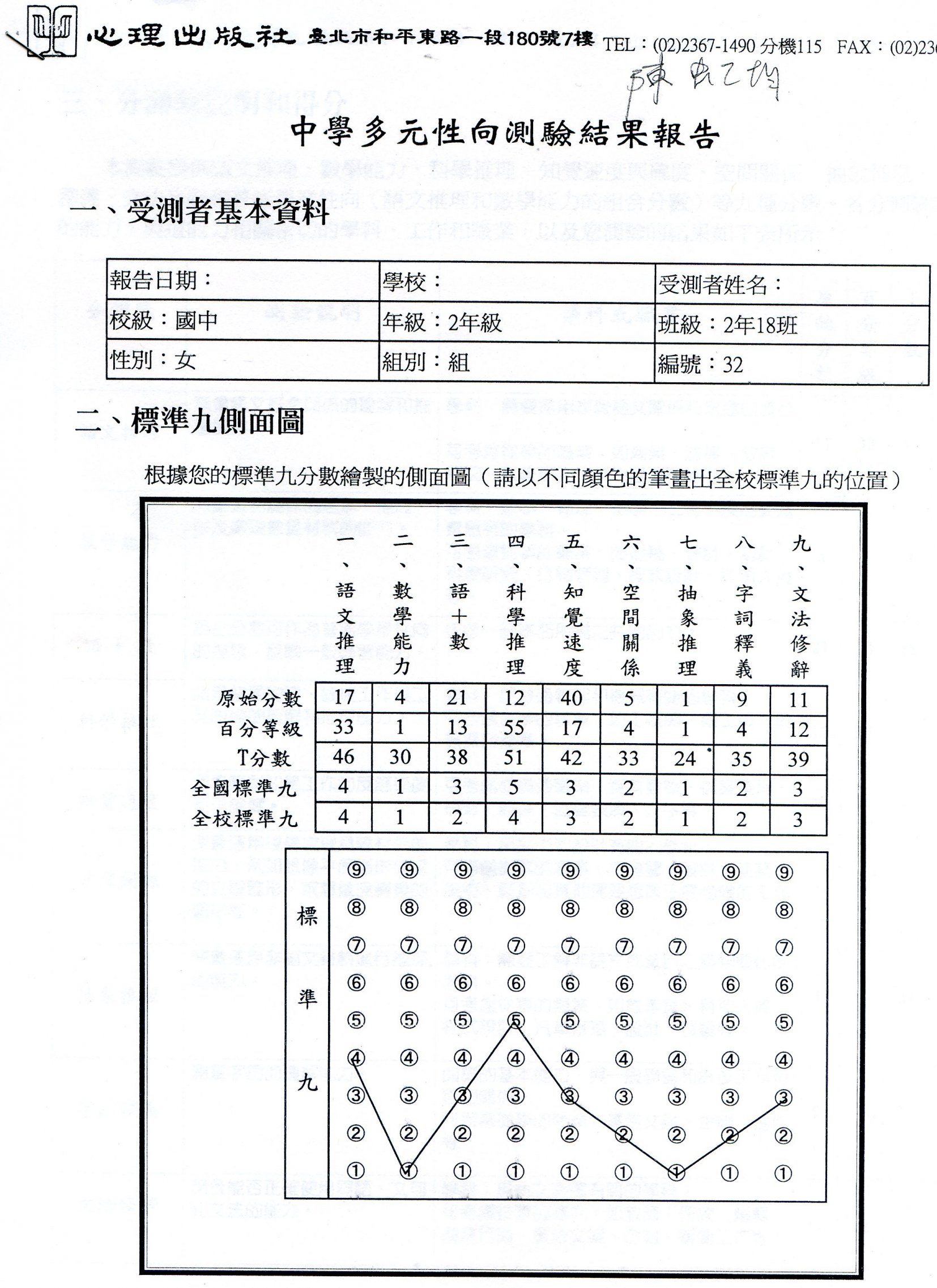 以上為去年大多上傳資料，若有其他測驗，也可將圖形上傳
(四)上網登打並掃描上傳生涯轉銜建議表（表2）
「學業表現」以國文、英語、數學、自然、社會及藝文等六向度，依照學生的能力與一般學生相較來勾選，若學生有特別優秀的向度，請用質性簡述學生的學業表現，或上傳相關佐證資料。
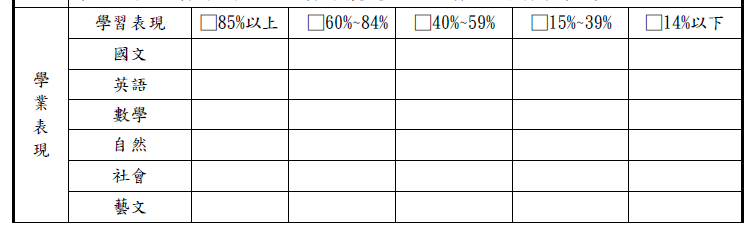 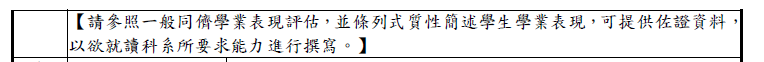 4.上網登打並掃描上傳生涯轉銜建議表（表2）
「未來相關服務需求」請以質性描述，依照各學生的狀況自由填寫。
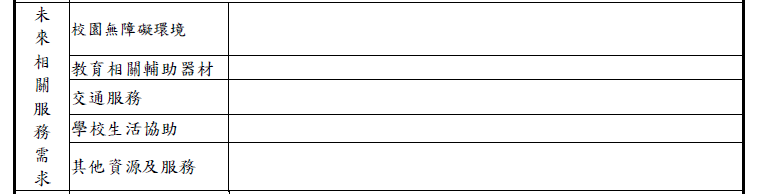 (四)上網登打並掃描上傳生涯轉銜建議表（表2）
105學年度新增「未來相關學習需求」，請依照學生個別特殊需求服務填寫。
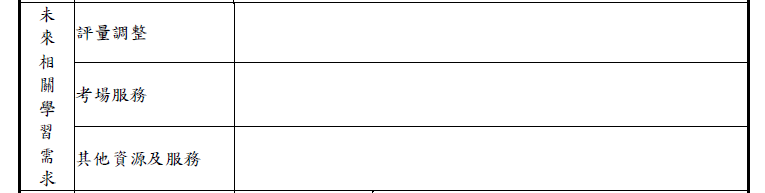 (四)上網登打並掃描上傳生涯轉銜建議表（表2）
「選擇該科系的原因」，說明學生是因為興趣、能力或有其他有力資源，有助於學生未來學習(例如：家庭從事相關行業等)。
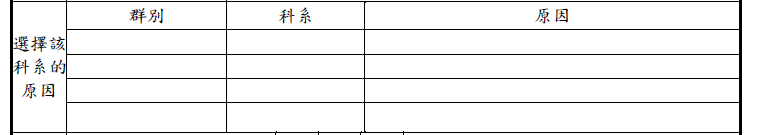 (四)上網登打並掃描上傳生涯轉銜建議表（表2）
「能力現況」，請老師針對學生選擇第一志願科群來填寫，舉例說明：選擇工科與商科相關的科別，數學能力的能力就要比較高，選擇服務相關科別(如：餐飲、美容、觀光)，社會技巧的能力就要比較高。
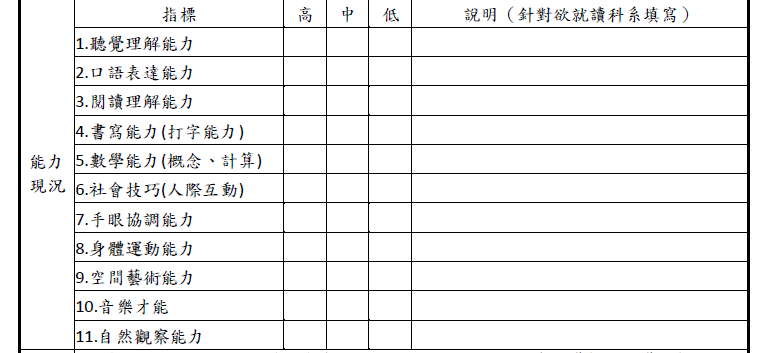 (四)上網登打並掃描上傳生涯轉銜建議表（表2）
＊高雄區各科別的能力要求標準等相關資料，請至高雄區身心障礙學生適性輔導安置網站http://adapt.spec.kh.edu.tw/下載。
(五)上傳生涯規劃建議表（表3）
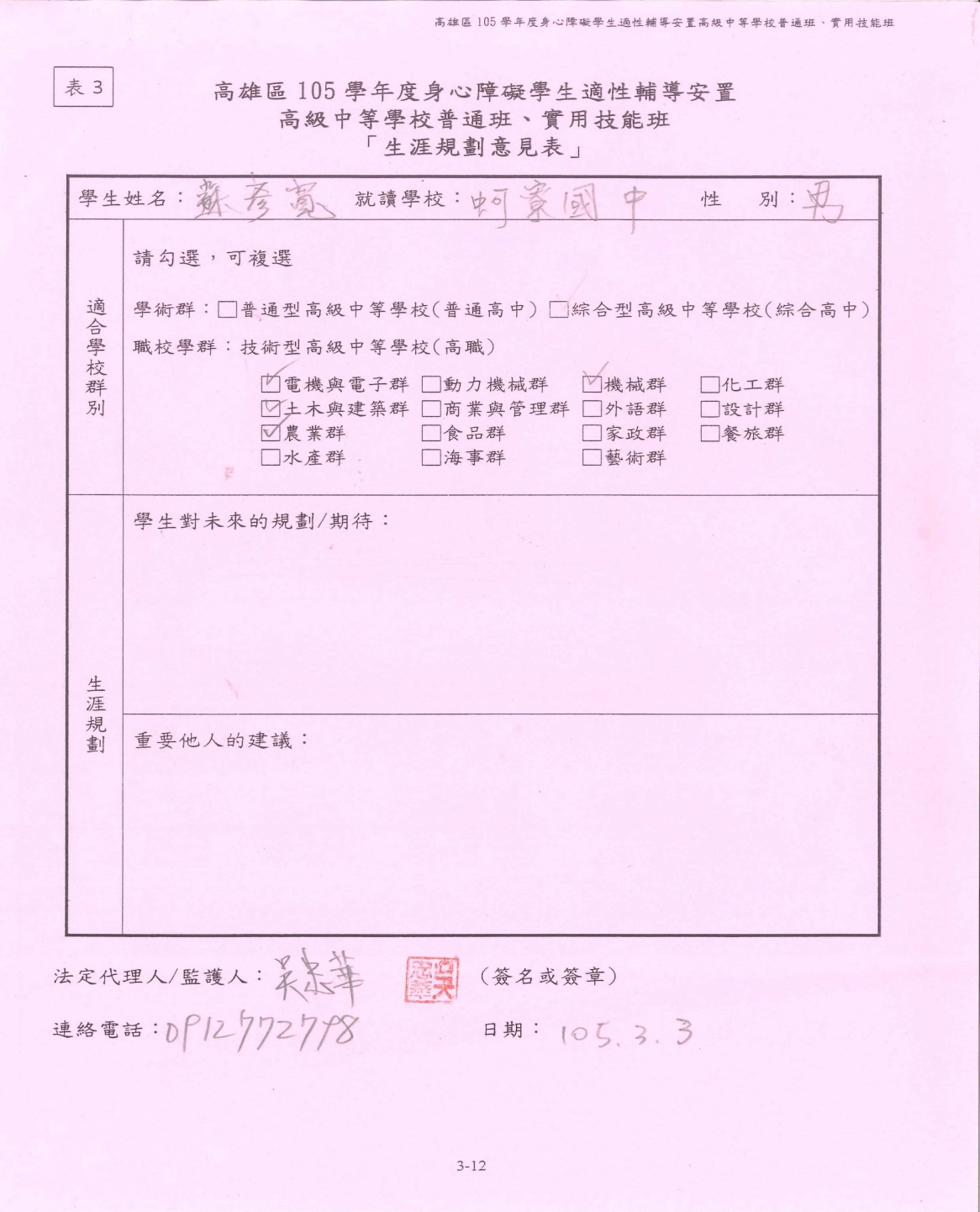 文字敘述空白
法定代理人簽名蓋章
文字敘述空白
日期：105.9～106.2
(六)掃描上傳核章後之轉銜輔導會議紀錄：
 （內容需含學習能力、學習情形、特殊行   為表現概況、及未來安置建議等）。
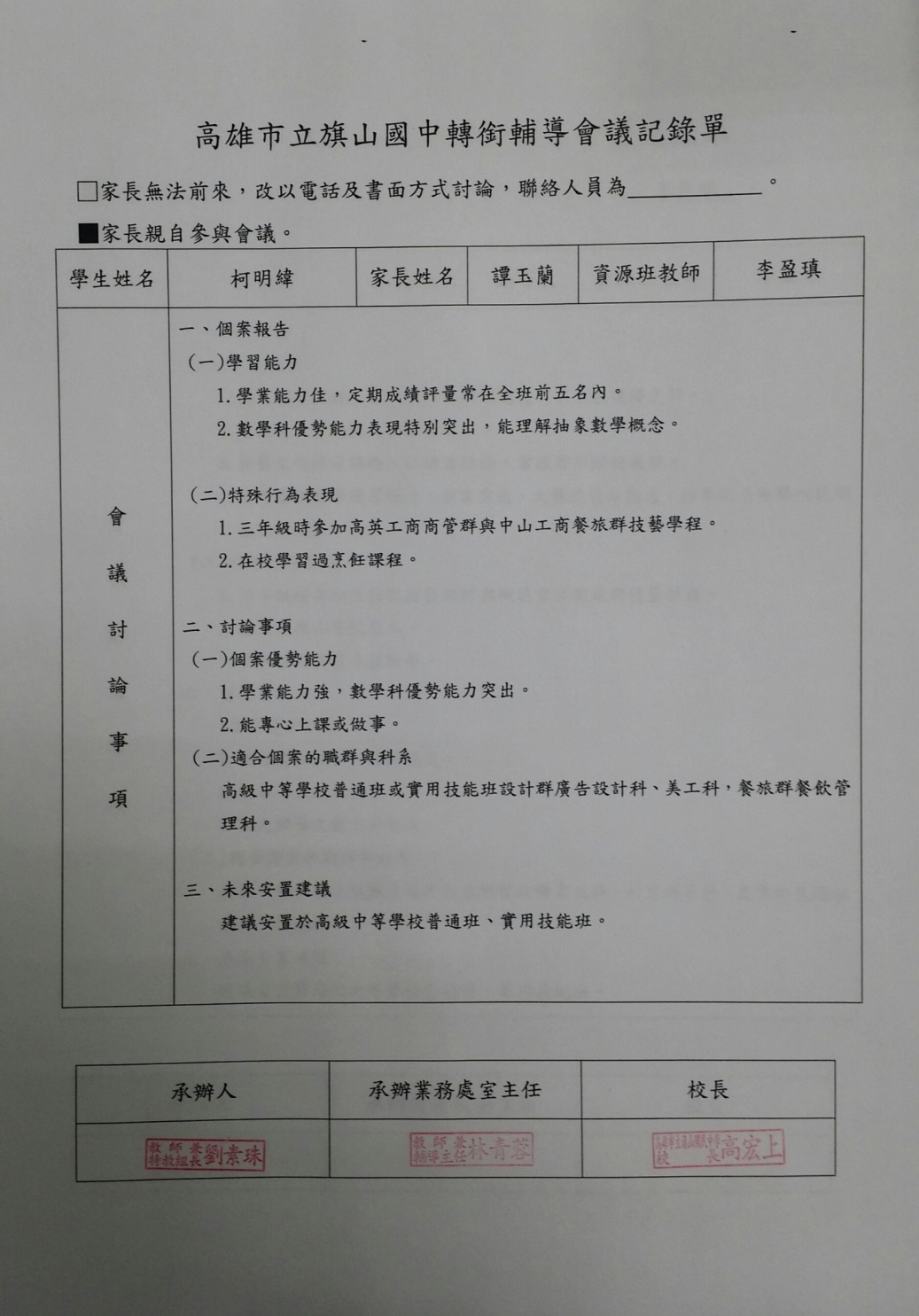 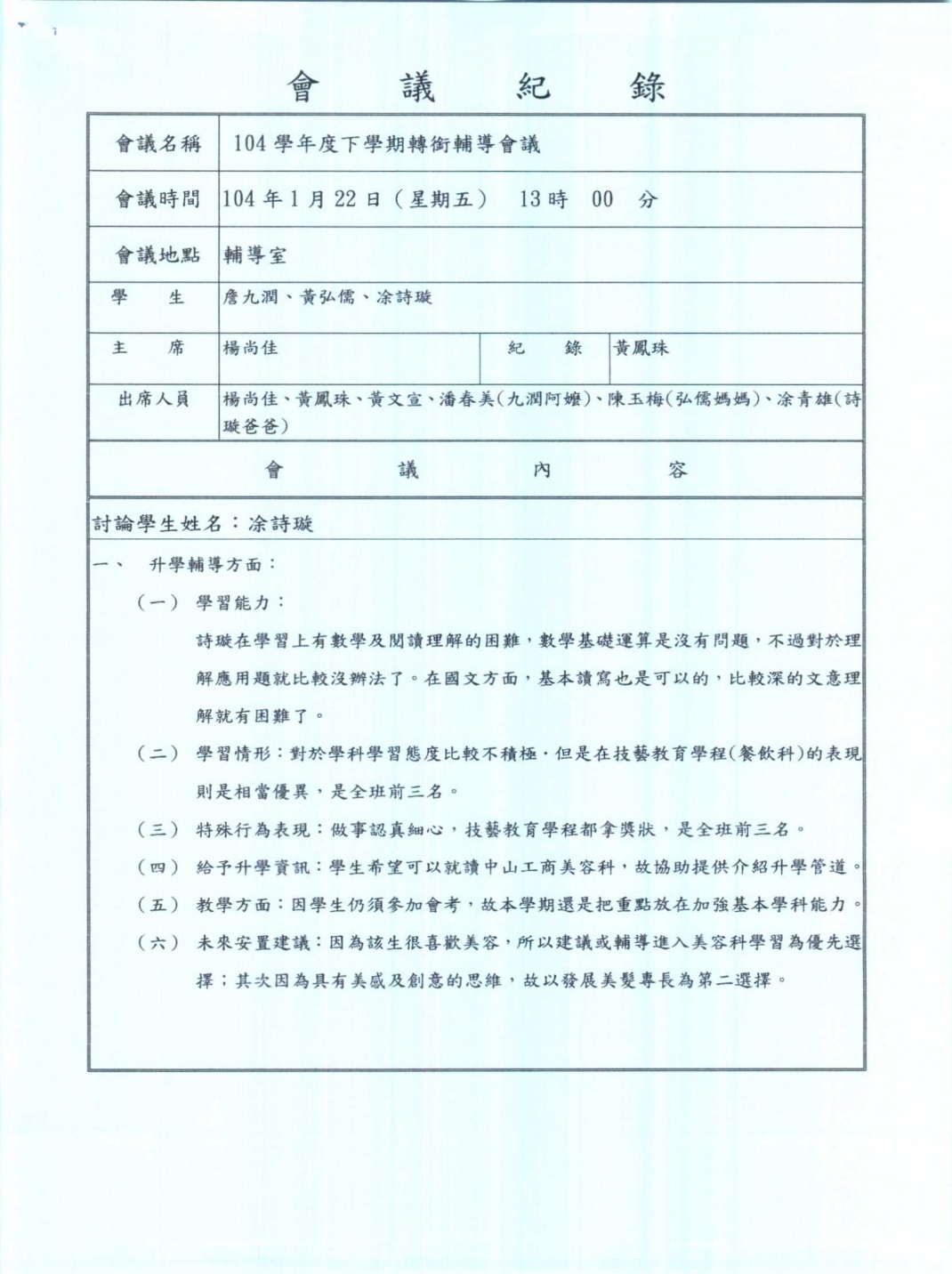 會議日期錯誤
無會議日期
(七)集體報名名冊下載與上傳位置 

1.點擊選集體報名名冊【下載】，列印後
  核章(名冊內容由系統產生)。

2.請點擊集體報名名冊【上傳】將名冊上傳。
(八)掃描上傳佐證資料(學生優勢能力、技能  檢定、參加國中技藝教育班等)。
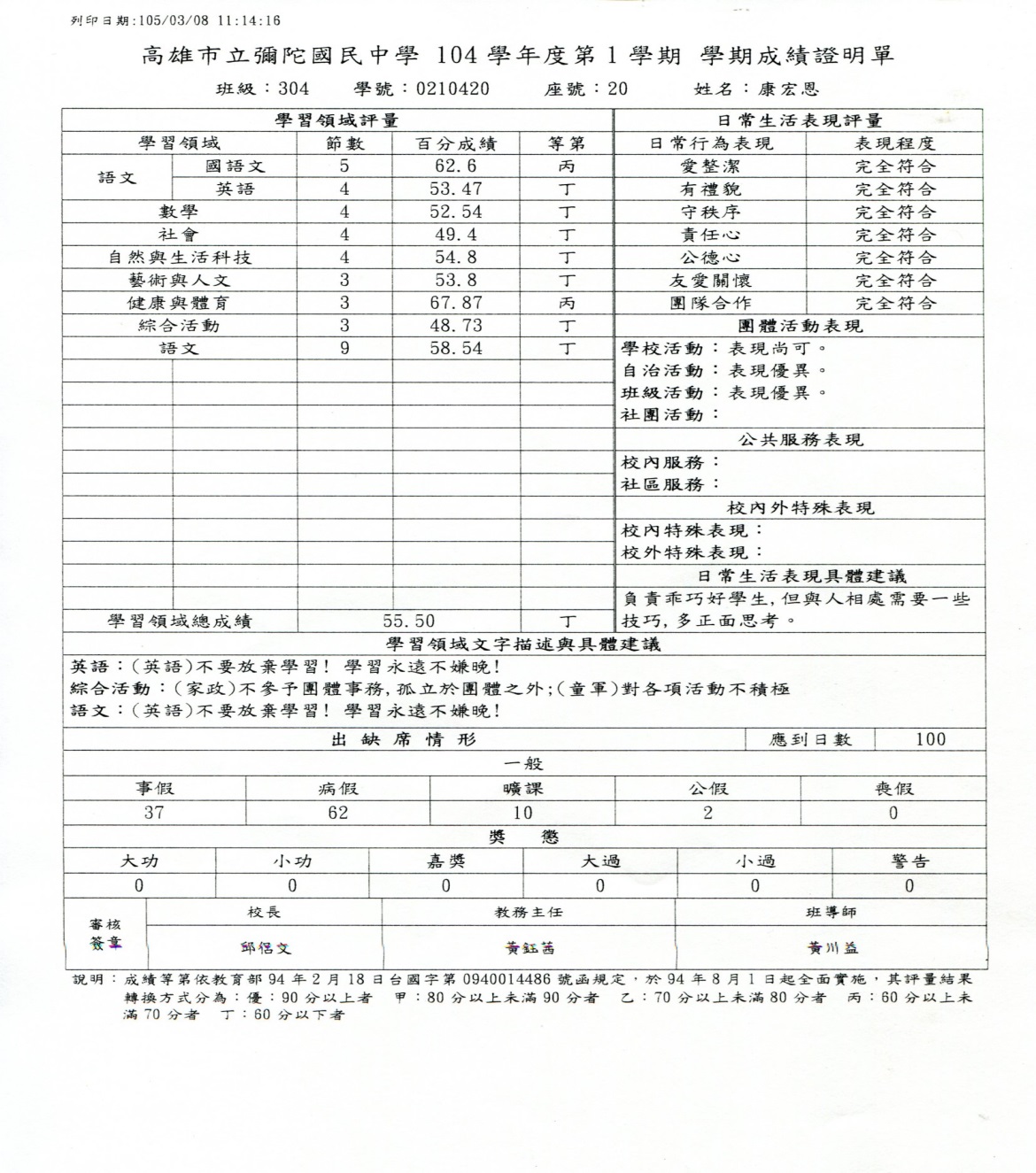 需蓋學校或教務處證明章
肆、注意事項

1.「報名表」及「生涯轉銜建議表」請依照簡    章所示上傳上網登打後列印的版本。
2.申請表的畢(修)業學年度請輸入105學年度。
3.報名表之監護人簽名請簽全名。
4.上傳資料若為影本，例如：手冊、鑑輔會證   明等資料，請加蓋與正本相符及職章。
肆、注意事項

5.上傳的佐證資料，例如：學生學籍紀錄表、   在校成績證明書等資料，請蓋學校戳章。

6.轉銜輔導會議紀錄要有簽名或核章紀錄。

7.上傳的測驗檔案請清晰呈現，避免太過模糊。
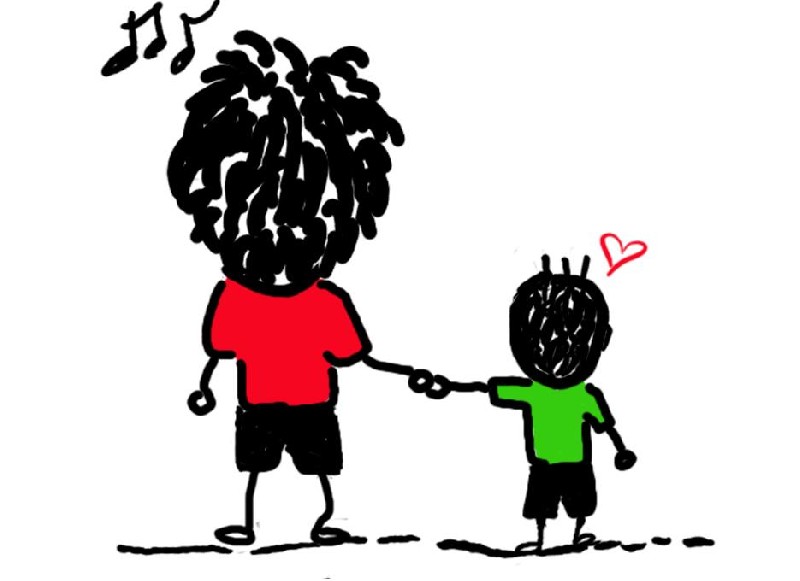